Моя милая малая Родина
Илеза
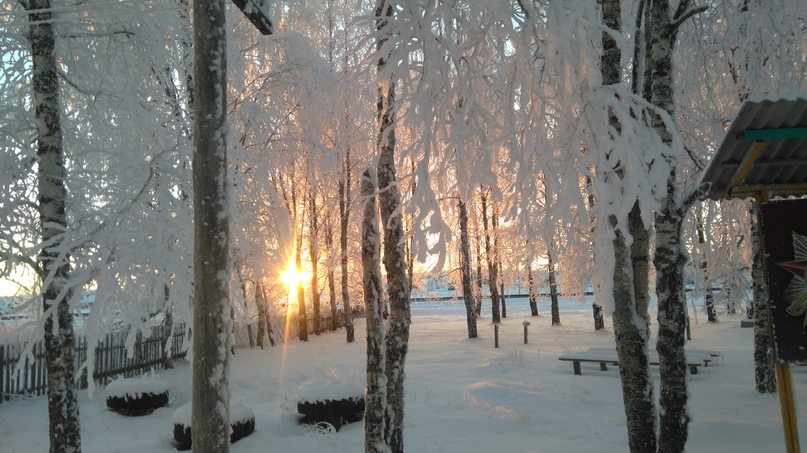 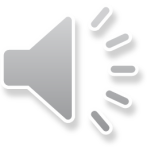 Автор презентации – Евгений Пологих
Как давно я на Илезе не был!Милый сердцу, родной уголок.
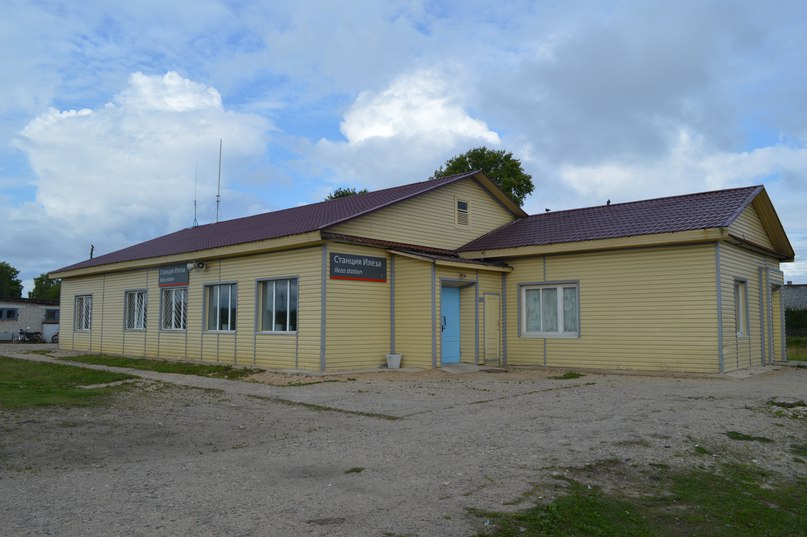 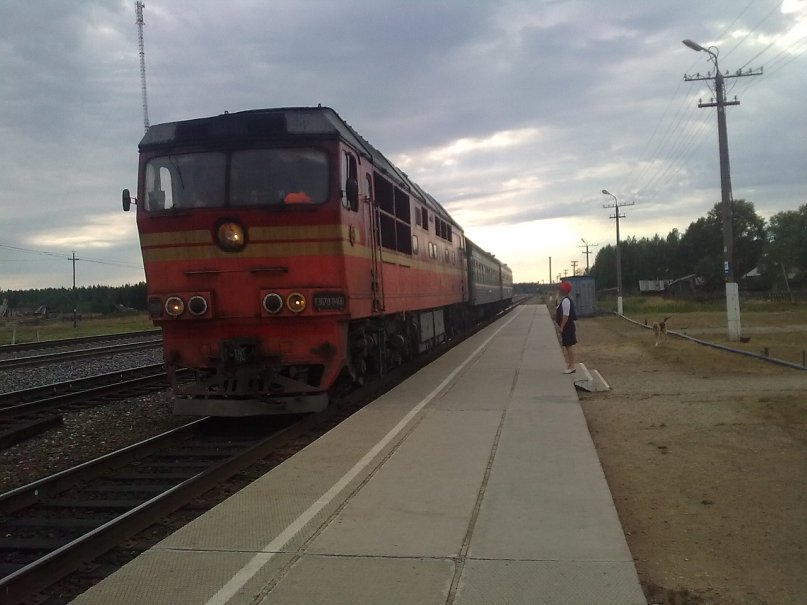 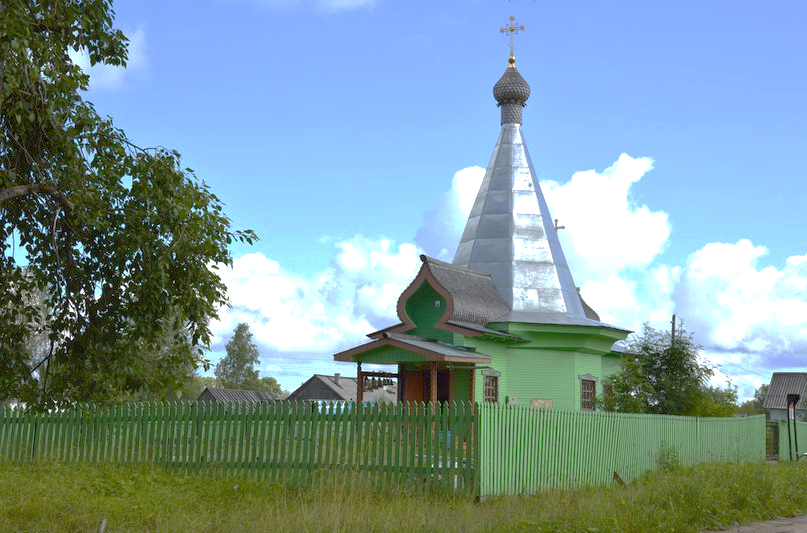 Тополя тут царапают небо,И от печки домашней дымок.
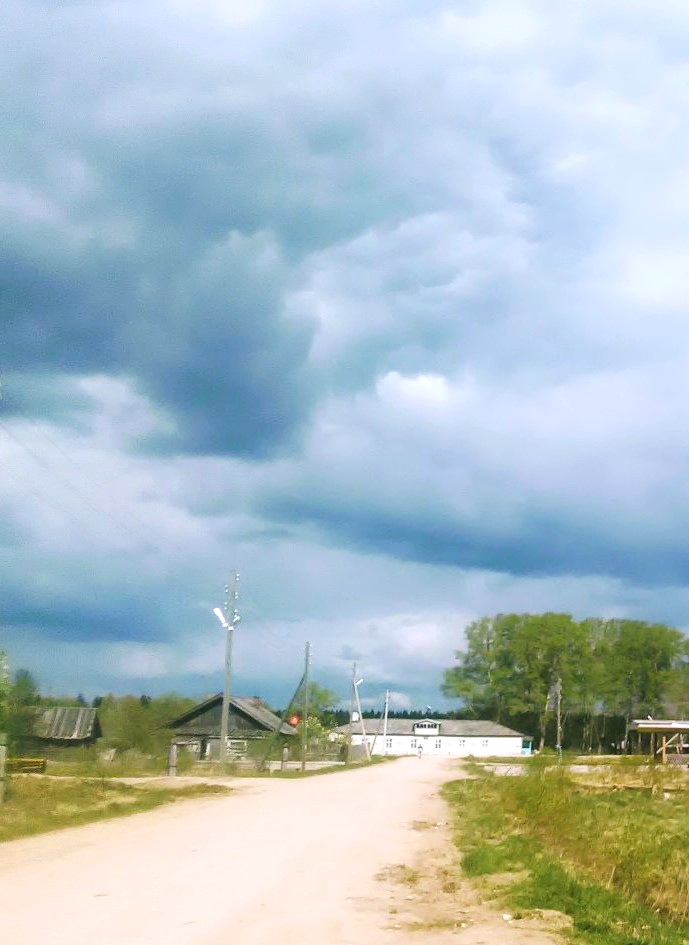 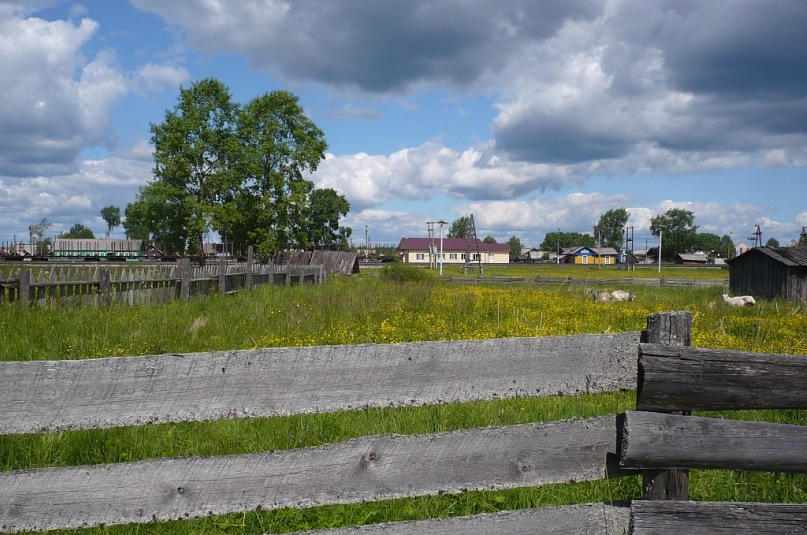 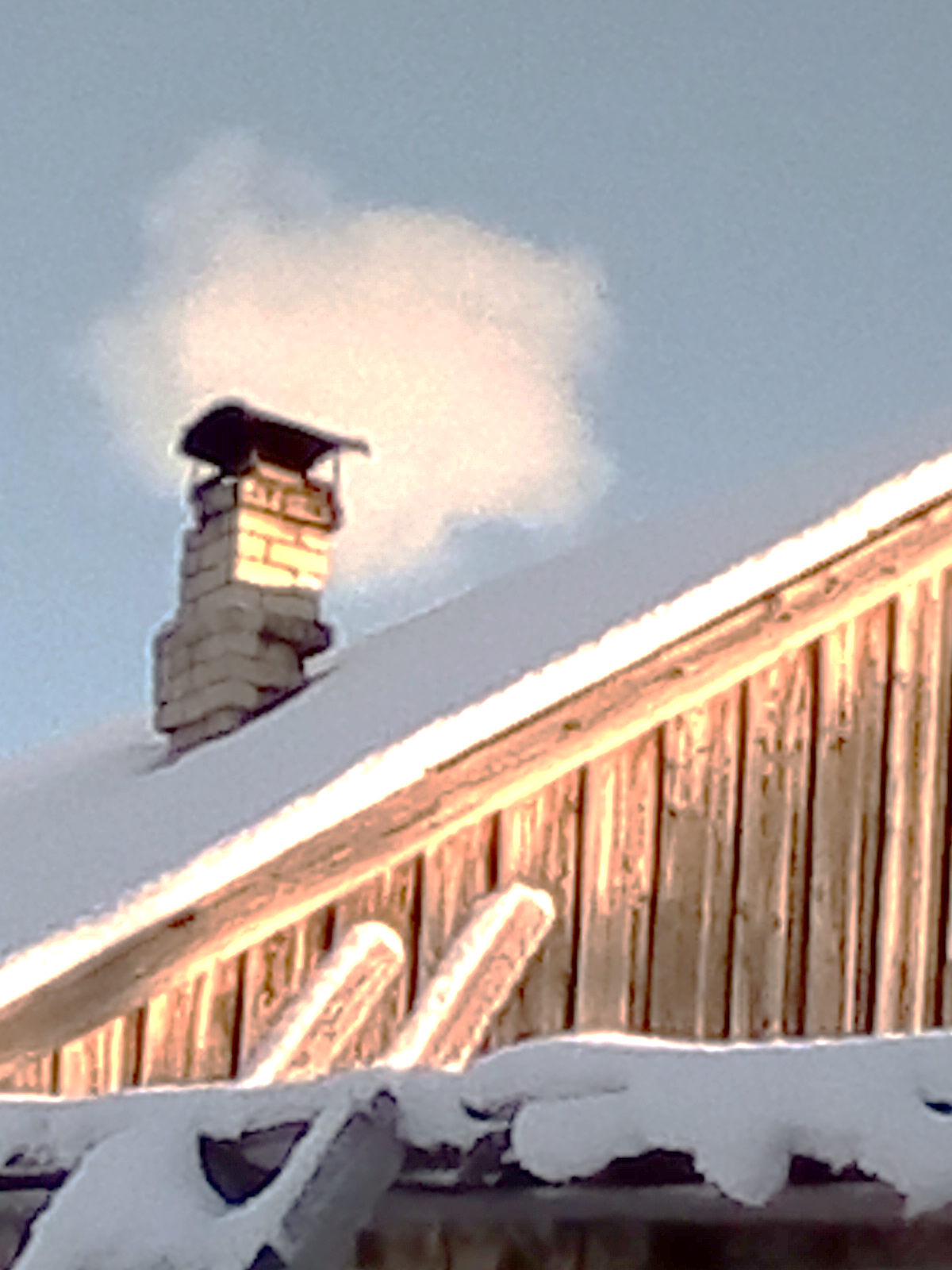 Стайка птиц на высокой рябине,Запах свежих и скошенных трав…
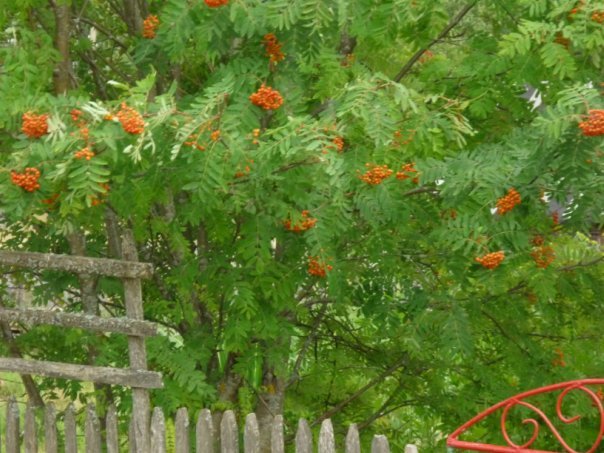 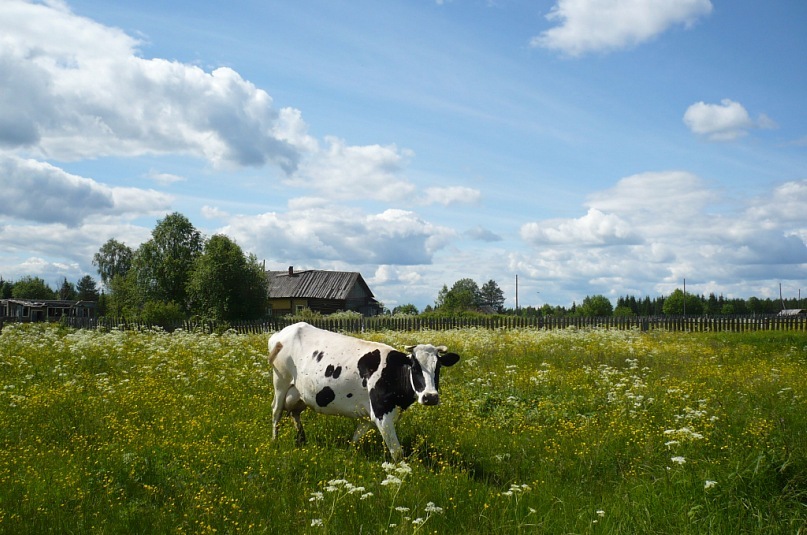 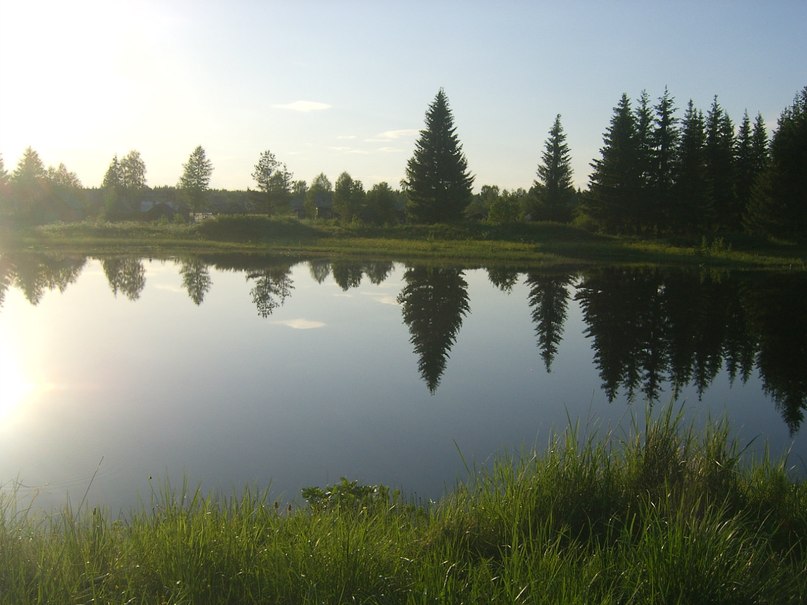 У людей – работяг и по нынеПростодушный, покладистый нрав.
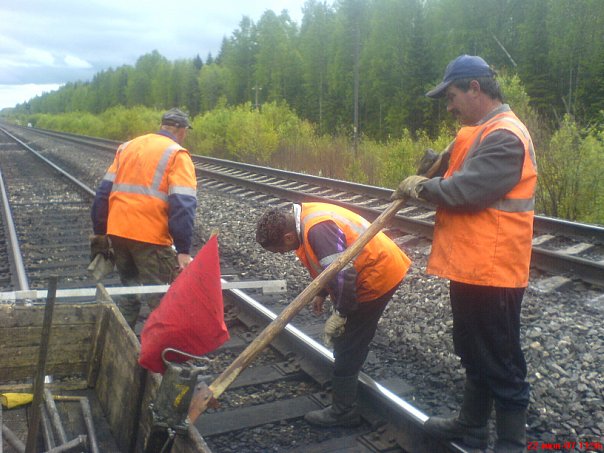 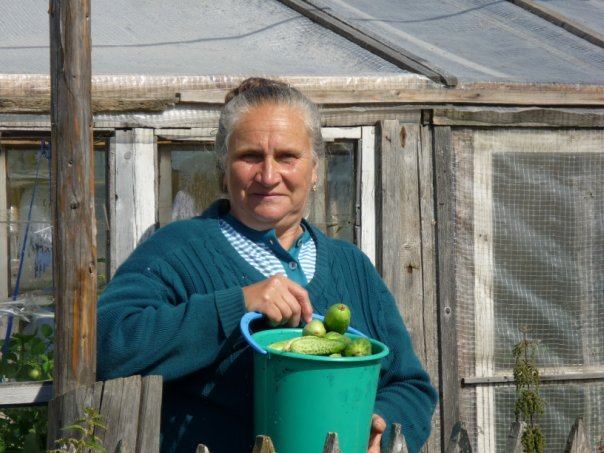 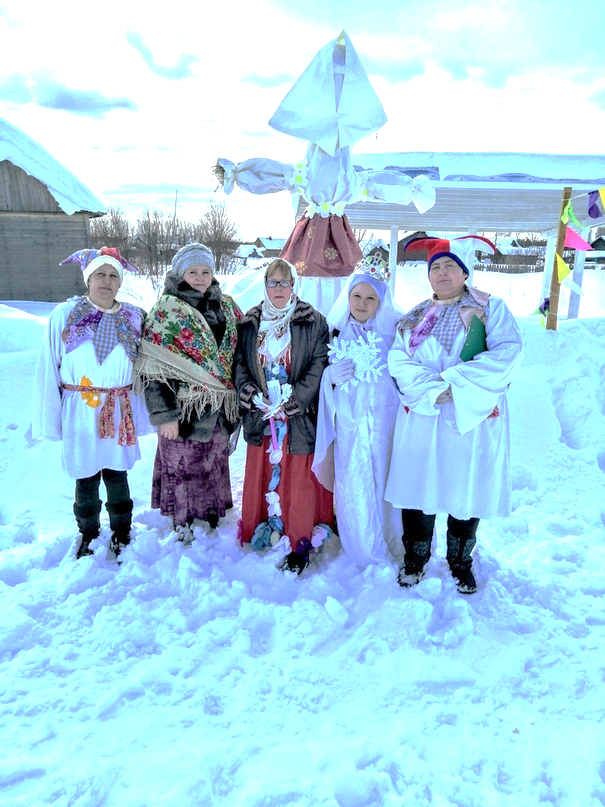 Огород у крыльца «деревяшки»,Незатейливое бытиё…
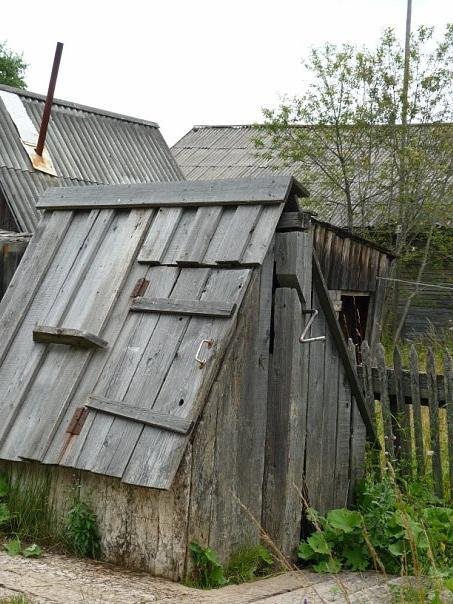 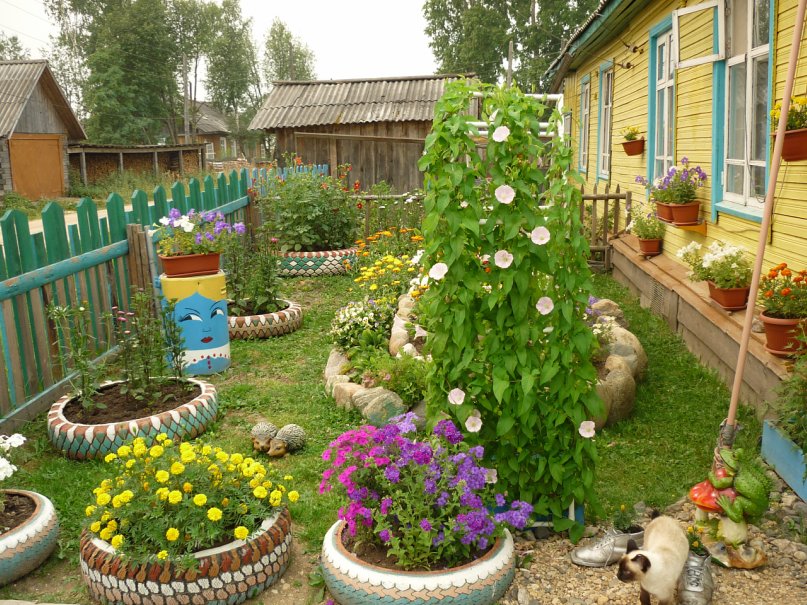 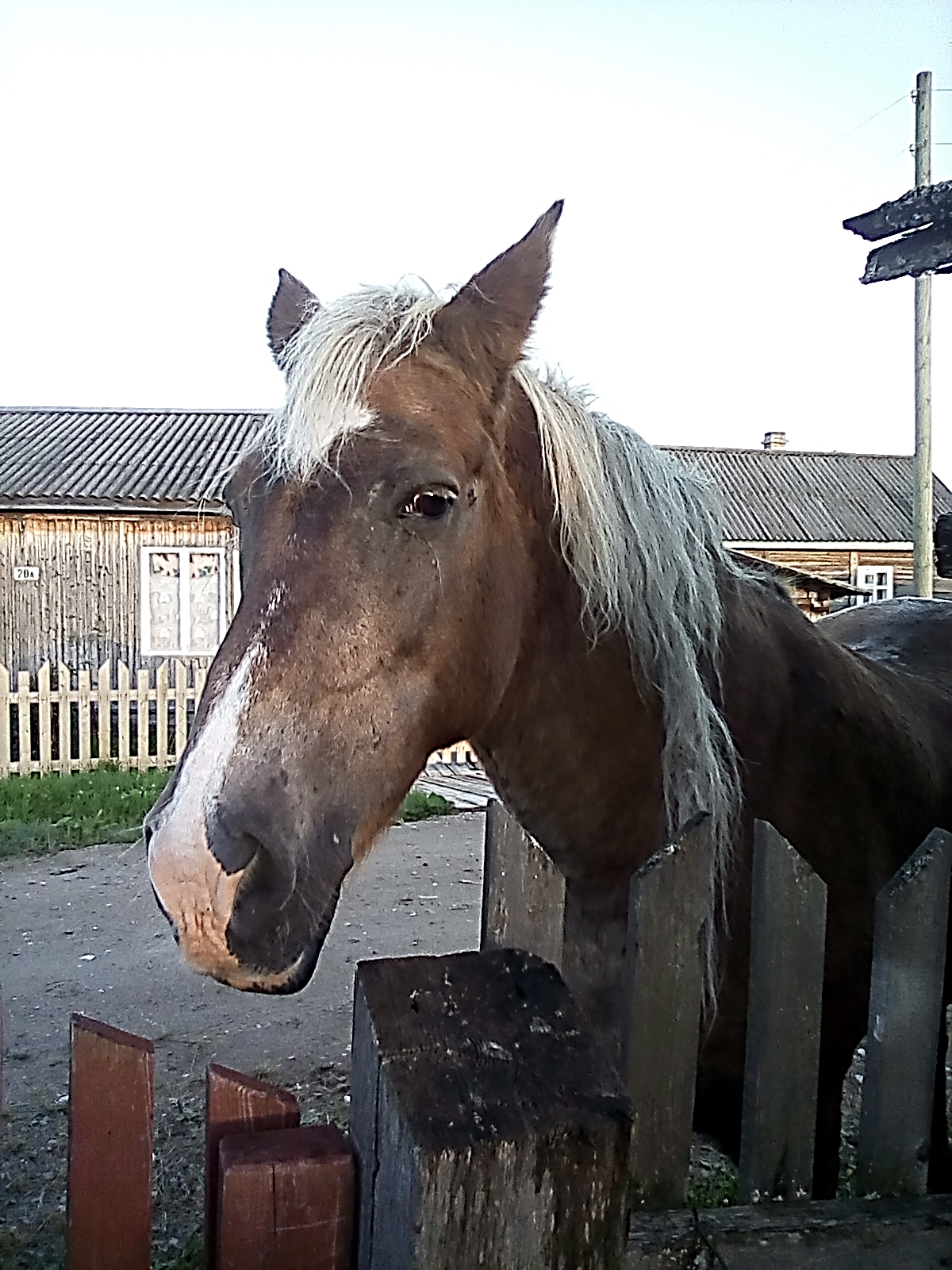 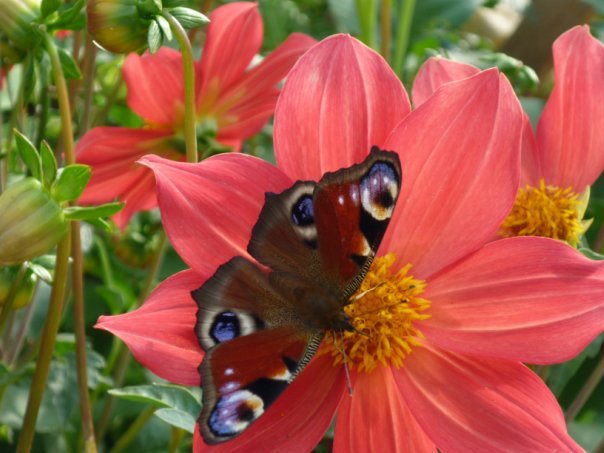 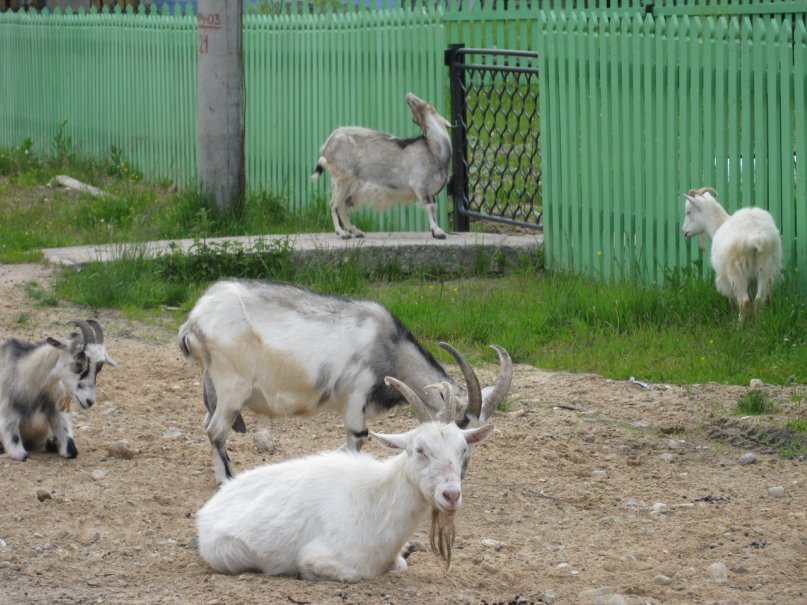 Здесь когда-то «родился в рубашке»,Пролетело тут детство моё.
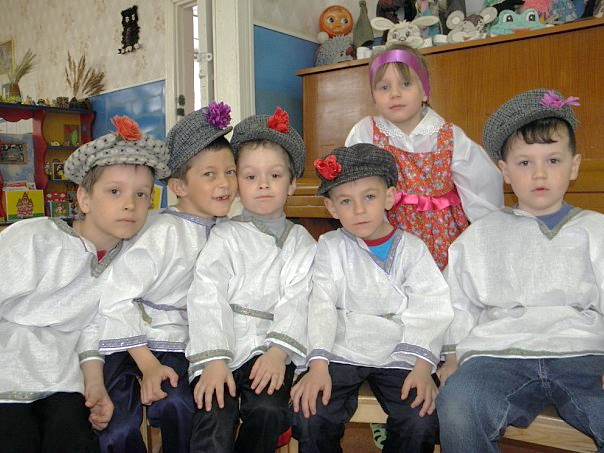 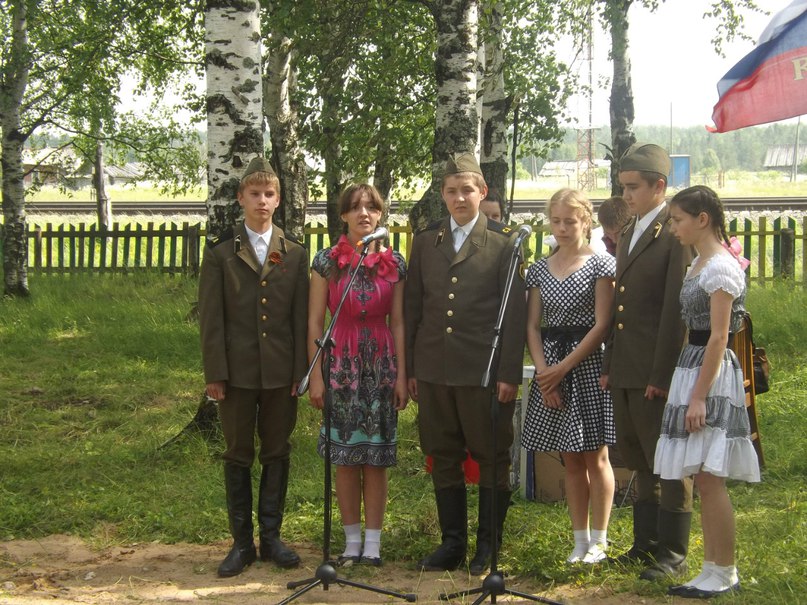 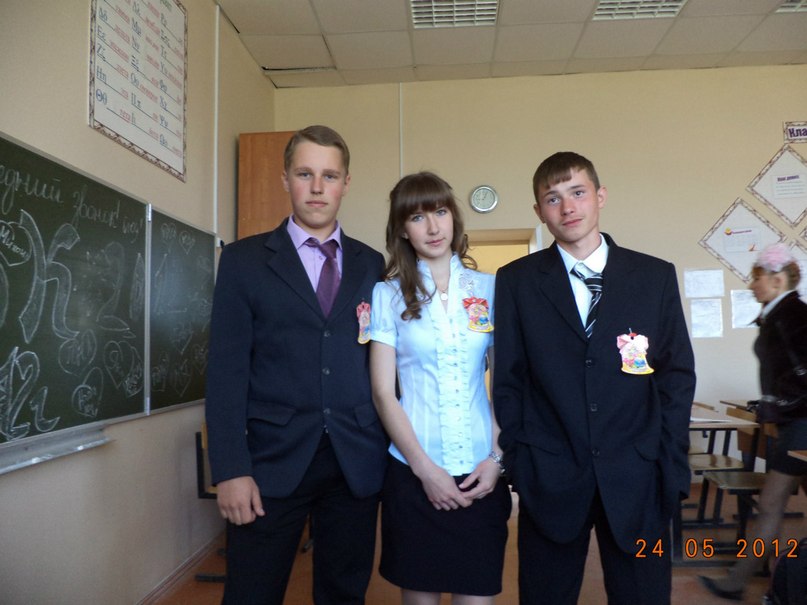 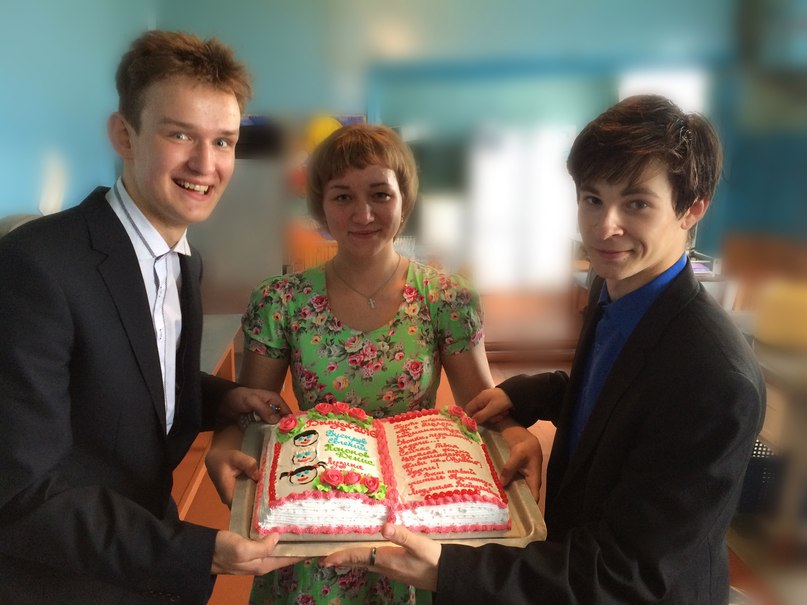 Озорное, дворовое детство,Беззаботно, в дорожной пыли…
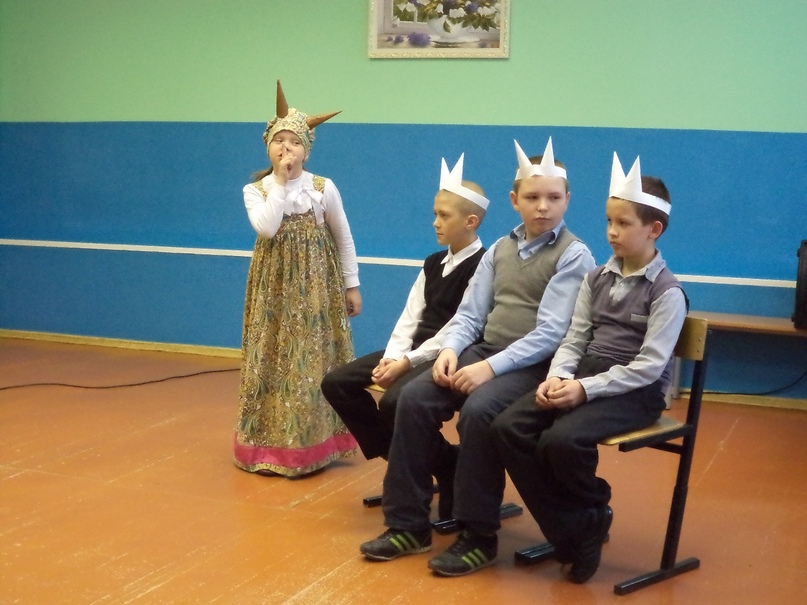 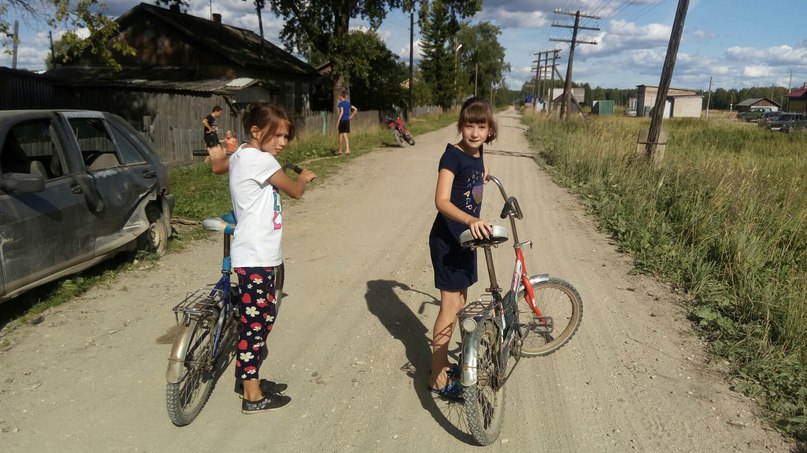 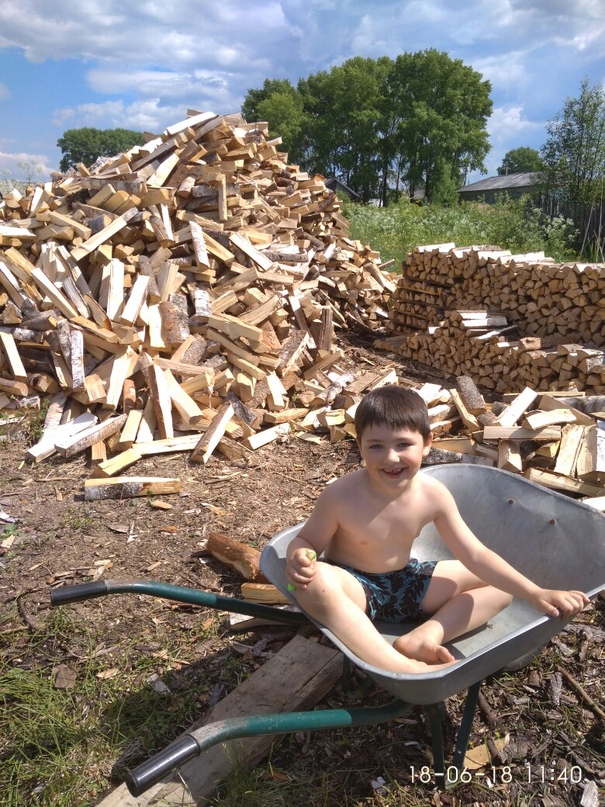 Игры были единственным средством,Развлекались тогда, как могли…
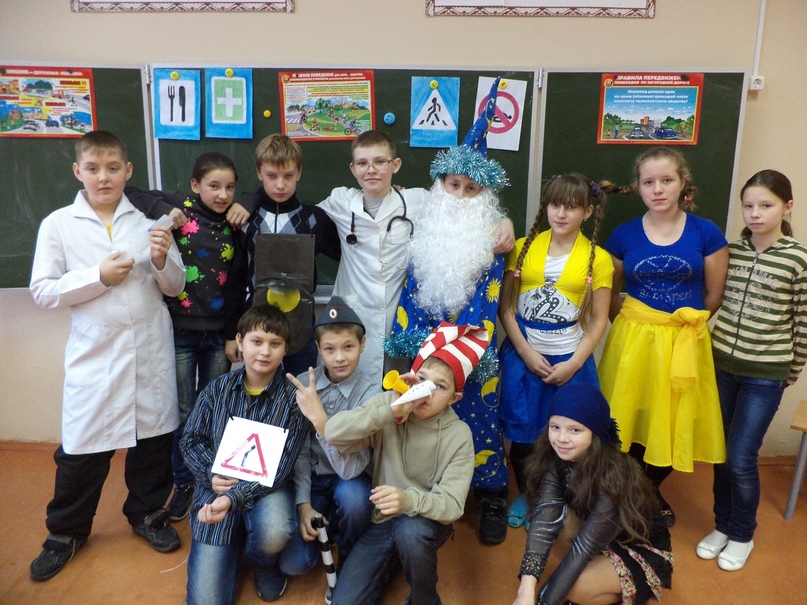 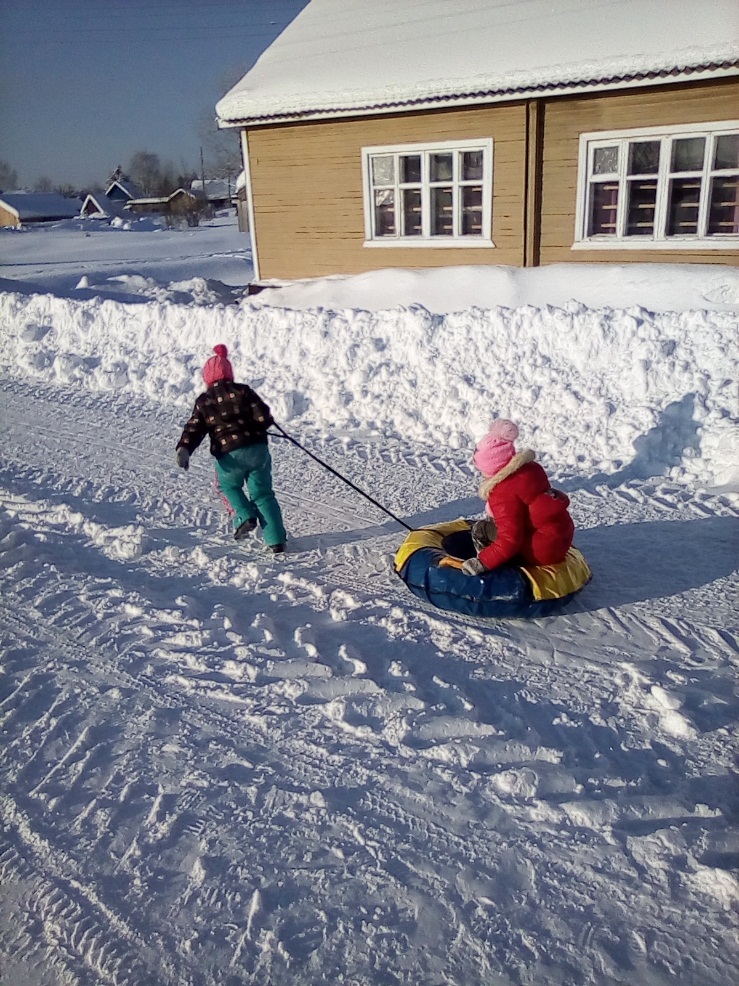 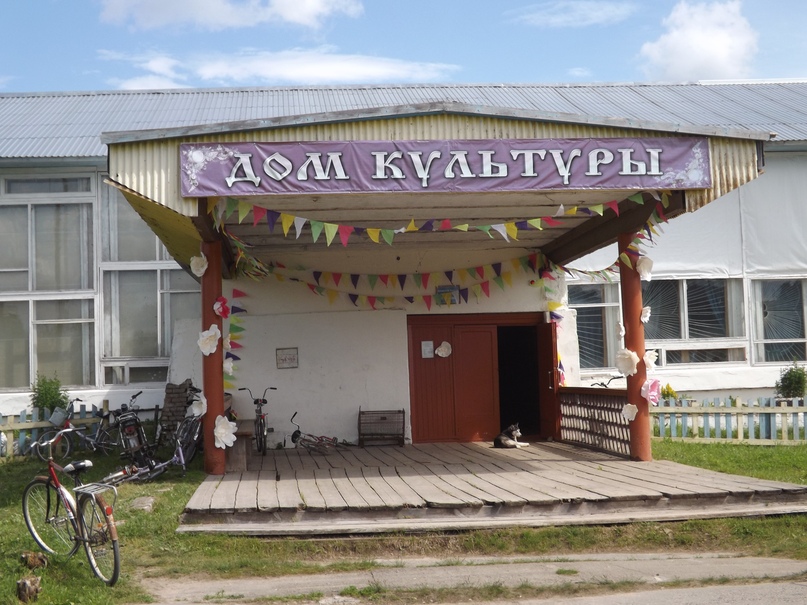 В вырубах собирал я малину,Пил весною берёзовый сок,
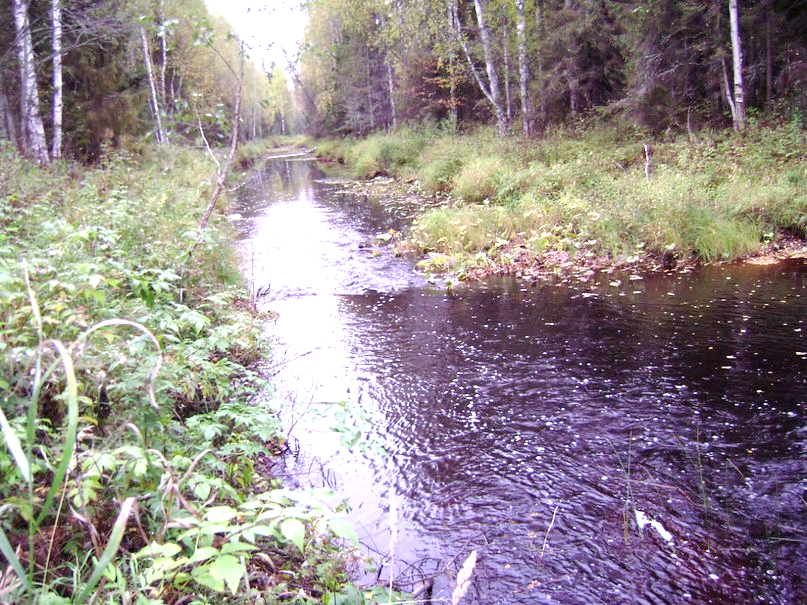 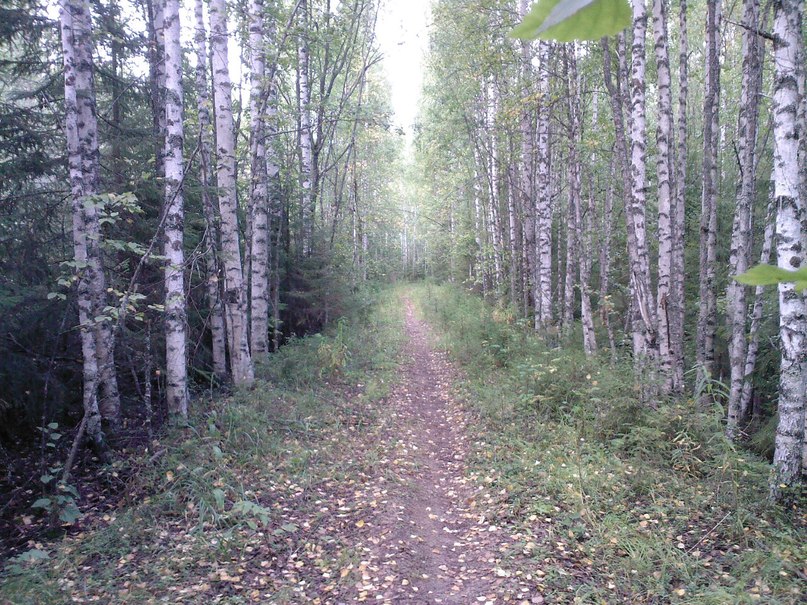 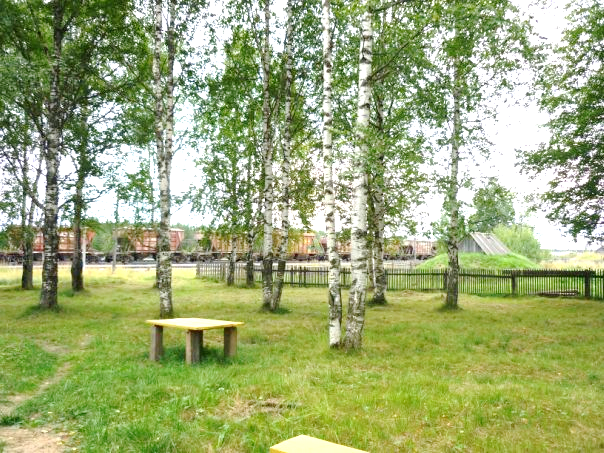 Убегал, прихвотя лишь корзину,За грибами в ближайший лесок.
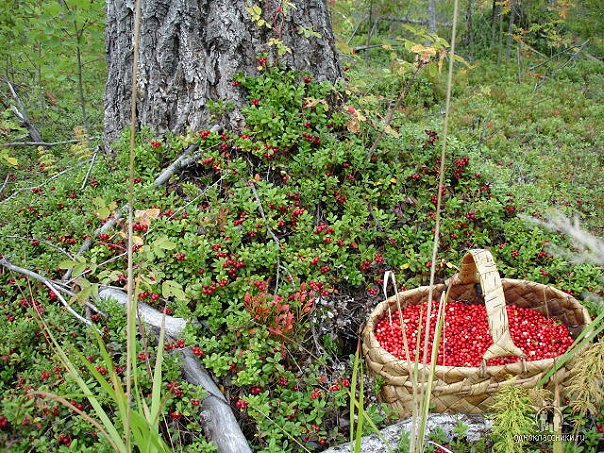 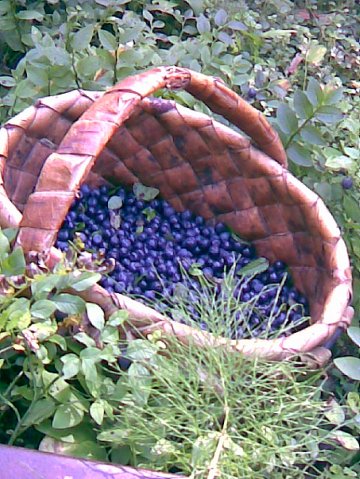 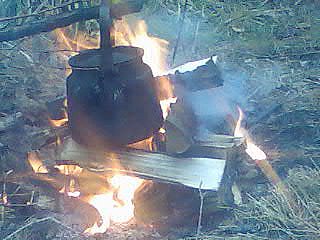 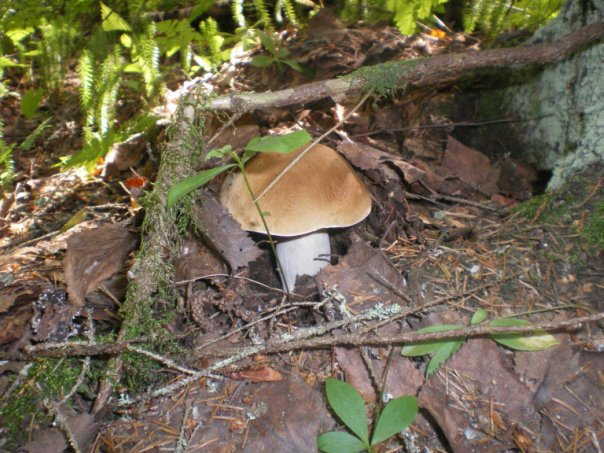 Заросли те тропинки – дорожки,Многих мест мне уже не узнать.
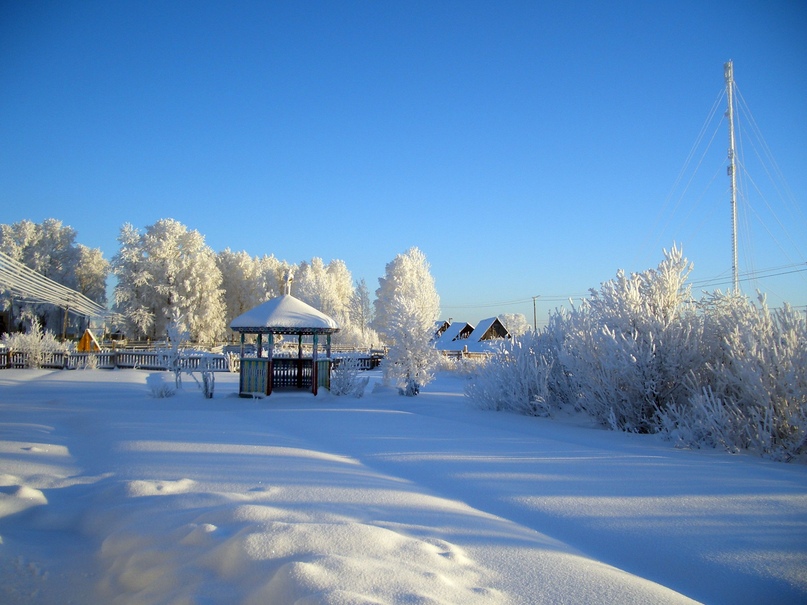 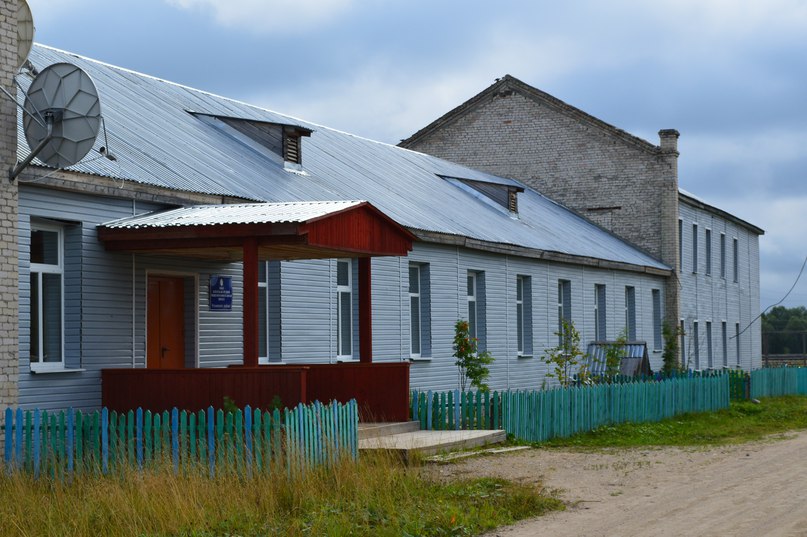 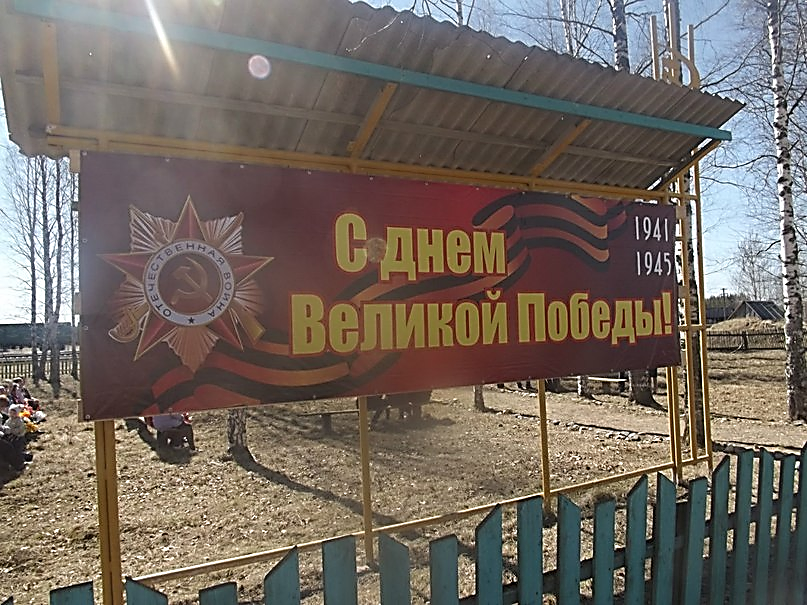 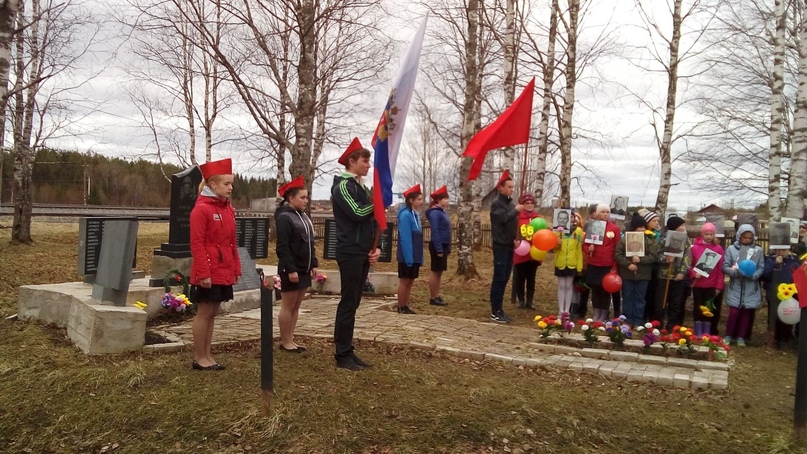 Но, надеюсь, соседский СерёжкаТак же будет свои вспоминать!
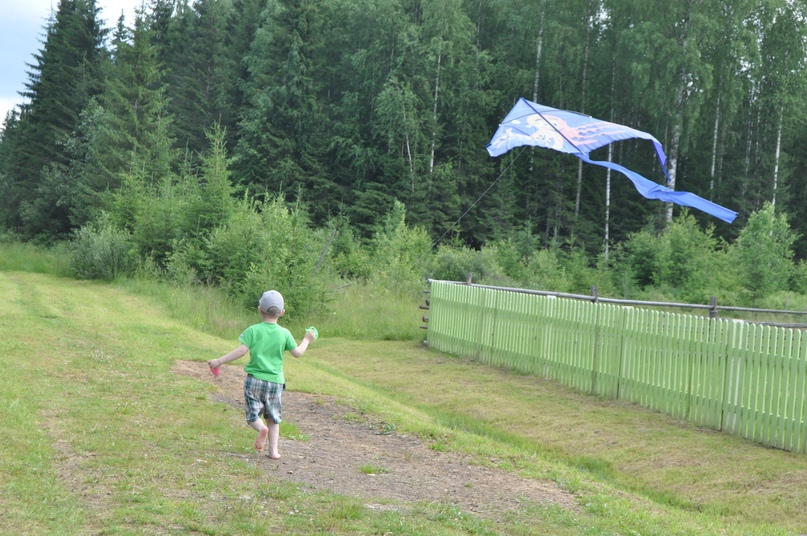 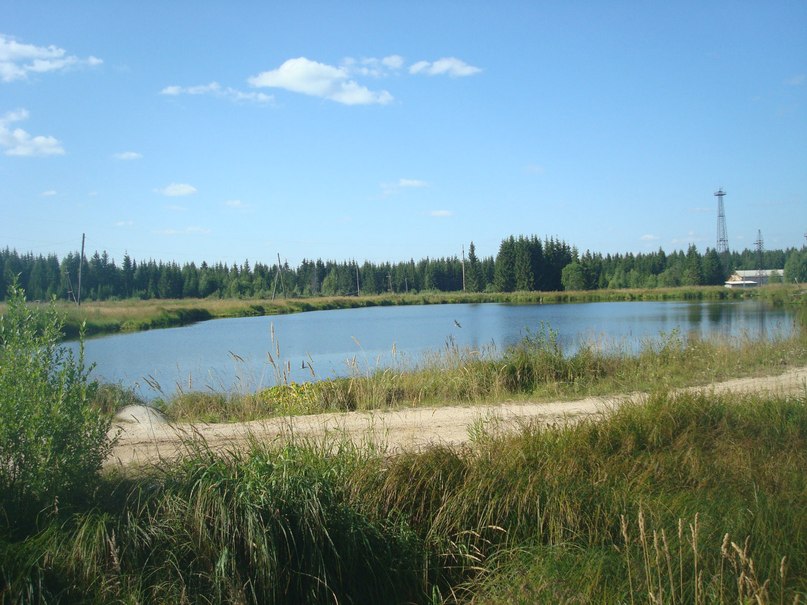 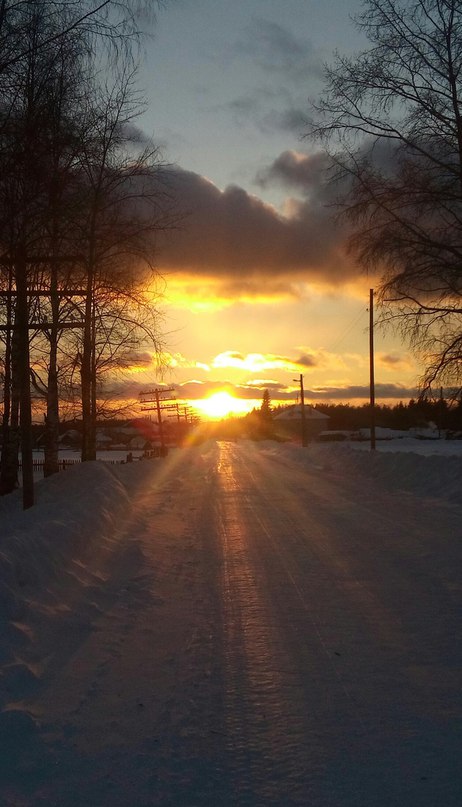 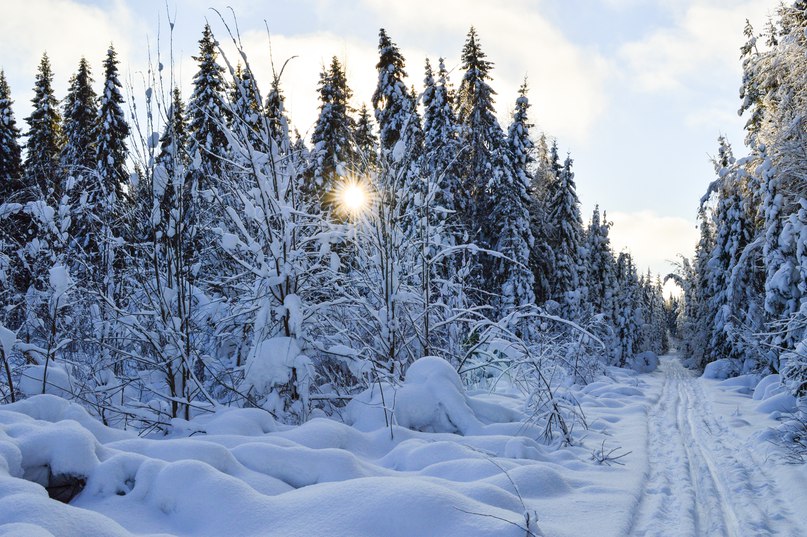 Стихотворение написано обо мне моей мамой Пологих Натальей.
Фотоматериалы – из собственного архива и альбомов группы «Илеза» соц.сети «В контакте»
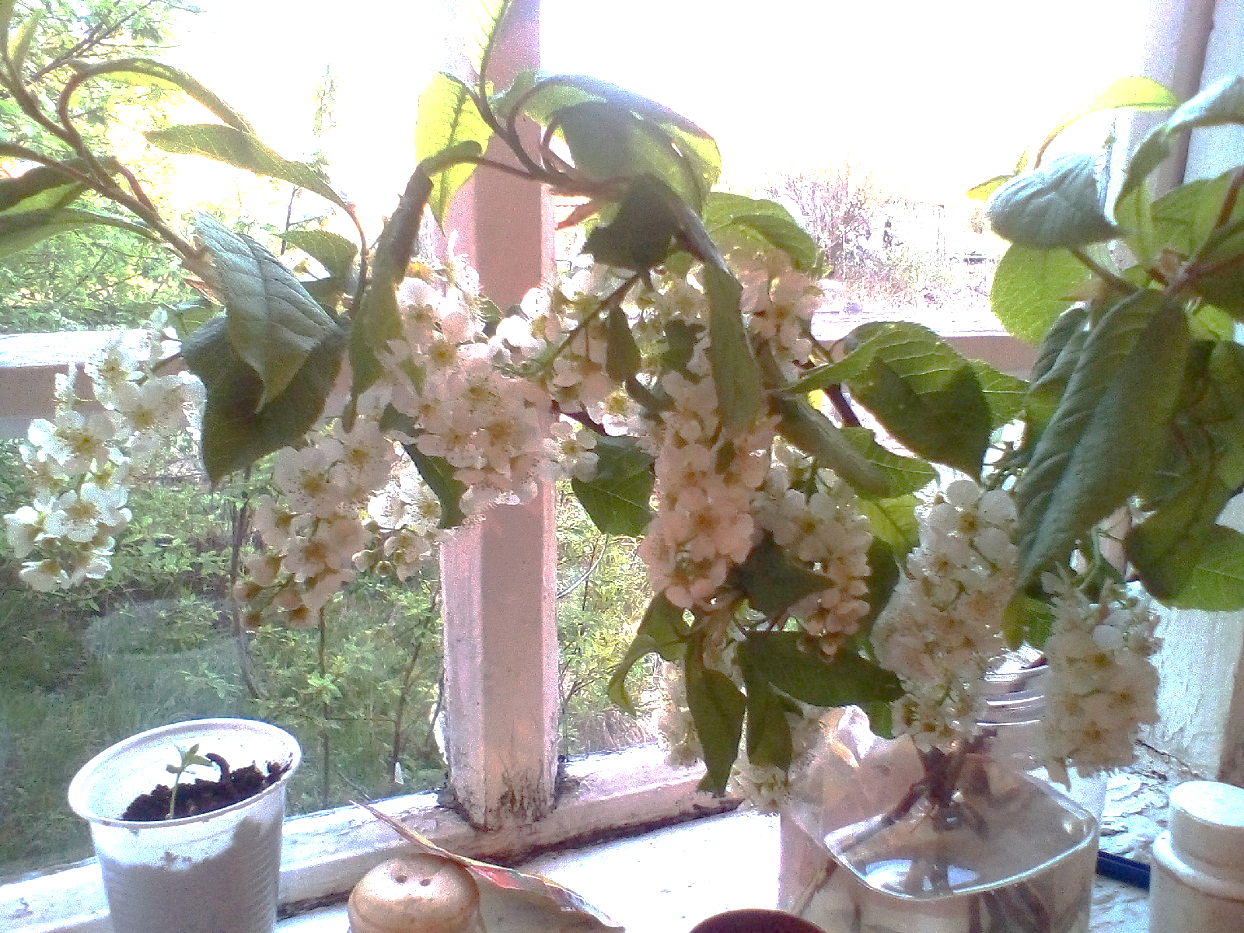 Спасибо за внимание!